“U BENT TOCH OOK STAGIAIR(E) GEWEEST?”
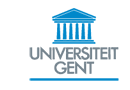 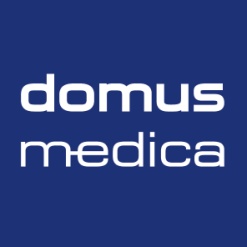 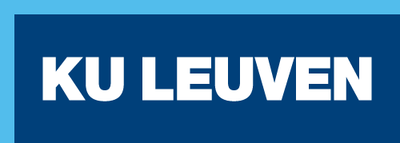 EVEN  UW  AANDACHT  VOOR HUISARTSENSTAGENOODKREET VANWEGE ALLE UNIVERSITEITEN!
DRINGEND MEER STAGEBEGELEIDERS GEVRAAGD!
KRINGEN MAKEN HUN LEDEN BEWUST

CULTUURVERANDERING
THEORIE + PRAKTIJK: TWEE KANTEN VAN DE MEDAILLE
BELANG VAN PRAKTIJKONDERWIJS
Theoretische concepten worden getoetst in de dagelijkse praktijk
 De student moet basisvaardigheden kunnen oefenen
Ervaringskennis van de begeleider moet toegevoegd worden
  …
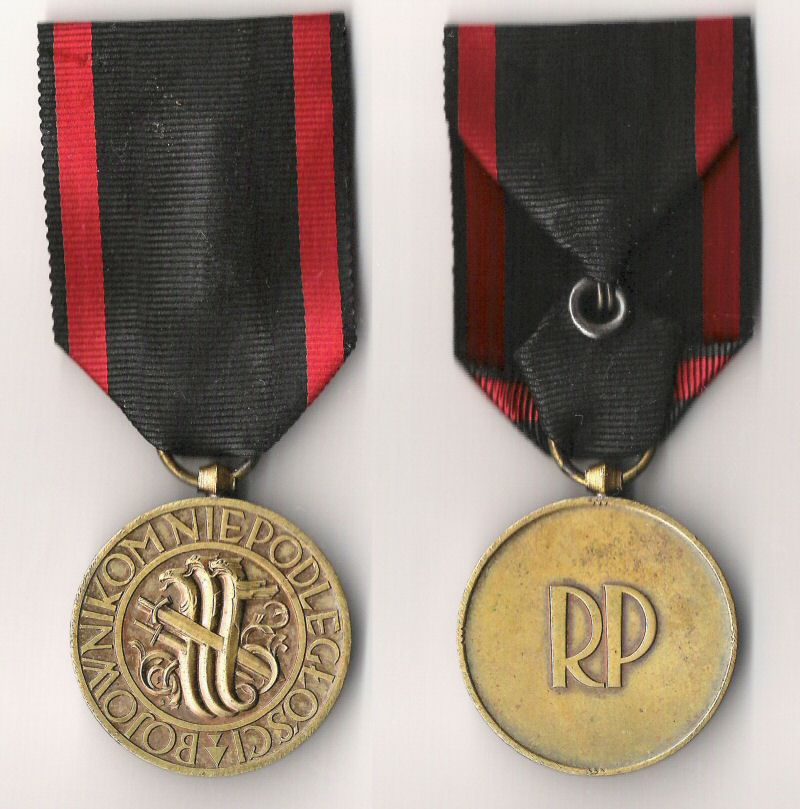 ZO VROEG MOGELIJK EN ZO VEEL MOGELIJK IN HET CURRICULUM: CONTACT MET DE HUISARTSENPRAKTIJK- WAAROM?
Algemene bevolking
Heeft gezondheidsklachten
Bezoekt de huisarts
verwijzing
ZIEKENHUIS
opname
[Speaker Notes: Ecology of medical care]
MOGELIJKHEDEN BIEDEN IN JOUW HUISARTSENPRAKTIJK
Kennismakingstages HAG
Kortere stages HAG en EGZ(bvb 5 dagen)
-    Basisstage HAG
-    Participatiestage HAG
(vervolgopleiding: HAIO opleiden)
= 
GROEITRAJECT  ALS  STAGEMEESTER
“Dubbele cohort”
2 cohorte studenten studeren af in hetzelfde jaar 
2017-2018
2017-2018
2016-2017
GOEDE REDENEN OM STAGEBEGELEIDER TE WORDEN:
1/ Studenten in contact brengen met de HAG opdat ze later op het traject bewust voor het beroep kunnen kiezen = zorgen dat er huisartsen zijn in de toekomst!
2/ De student leert jouw praktijk en de regio kennen, komt eventueel terug voor Haio-schap, en blijft in de buurt werken = zorgen voor opvolging in je regio! 
3/ Studenten brengen up-to-date informatie mee=  een goede vorm van bijscholing en levenslang leren!
4/Je reflecteert automatisch meer over eigen functioneren als huisarts = groeikansen voor je eigen ontwikkeling!
8
GOEDE REDENEN OM STAGEBEGELEIDER TE WORDEN:
5/ De kwaliteit van zorgverlening komt automatisch mee(r) aan bod = ontwikkeling van zorgkwaliteit!
6/ De praktijkorganisatie komt onder de loep= ontwikkeling van goede praktijkorganisatie !
7/Opdrachten die studenten moeten uitvoeren kunnen bijdragen tot de kwaliteit van zorg voor de patiënten = toename van de kwaliteit van patiëntenzorg!
8/ Studenten luisteren met nieuwe aandacht naar het verhaal van de patiënt= verhoogde patiëntentevredenheid
9
GOEDE REDENEN OM STAGEBEGELEIDER TE WORDEN:
9/ opleidingspraktijken zijn een belangrijke meerwaarde in een huisartsenkring= meerwaarde voor collega’s huisartsen in de HA-Kring!

10/ Opleiden is vaak gewoon prettig en verfrissend= toename van de levenskwaliteit     van de huisarts!
10
MEER INFORMATIE OVER STAGES ?
1. Gratis vorming voor kringen
http://www.domusmedica.be/vorming/vorming-voor-lok-s.html
+ 20 minuten info: meer details over nieuwe curriculum en de stages;
+ medisch thema door experten-professoren en/of praktijkassistenten van de verschillende Vakgroepen HAG 

2. Interuniversitaire Website
www.huisartsenstage.be
DANK VOOR UW AANDACHT